Гипотезы происхождения высших растений
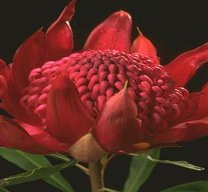 Гипотезы
 1.  Альгологическая   
                           2.Симбиогенетическая
Альгологическая                                      
        
                               Гипотеза 
По «водорослевым» - становление  высших растений ведется от какой-то группы водорослей.
На роль предков предлагались бурые, красные и зеленые водоросли.
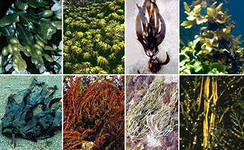 У представителей первых двух отделов развиты половые органы, более всего напоминающие таковые у 
высших 
растений.
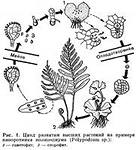 Зеленые водоросли весьма похожи на высшие растения составом пигментов, особенностями деления клетки, но отличаются весьма примитивными гаметангиями.
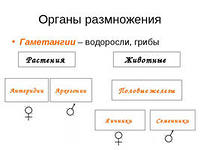 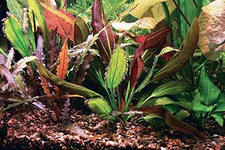 Только у зеленых водорослей и высших растений присутствует «стандартный» набор пигментов: хлорофиллы а и b, 
астаксантин, лютеин, 

                         
виолаксантин,   неоксантин, 

зеаксантин.
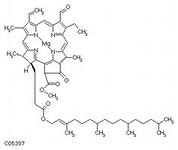 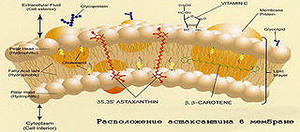 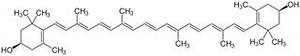 Наличие крахмала в качестве основного продукта ассимиляции и целлюлозы в клеточных стенках.
Осуществление синтеза лизина через диаминопимелиновую кислоту.
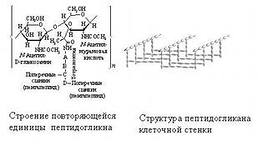 Двухмембранные пластиды.

Центрифугальный цитокинез.
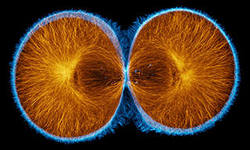 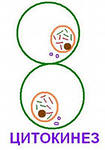 Расположение тилакоидов в 
хлоропластах.
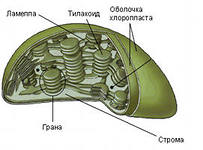 Уплощенные или  пластинчатые 
   кристы  митохондрий. 





  Отсутствие фаготрофии.
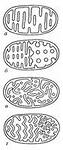 В эволюционном отношении состав пигментов, цитокинез, биохимия значительно более консервативны, нежели наличие – отсутствие сложно устроенных половых органов.
По некоторым современным филогенетическим теориям красные и бурые водоросли относятся к особым, отдельным, царствам.
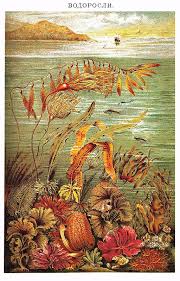 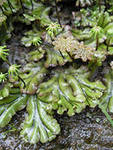 Происхождение и строение антеридиев
 и архегониев:
гм - изогаметы;  ст - стенка;  сп.т - сперматогенная ткань; спз - сперматозоиды ; 
 ш.к - шейковые канальцевые клетки; б.к - брюшные канальцевые клетки;
  я - яйцеклетка . 1, 2 - многокамерный гаметангий ;  3 - образование стенки
 гаметангия;  4 , 5 -формирование и строение антеридия; 6, 7, 8 - этапы  
формирования и строение    архегония;
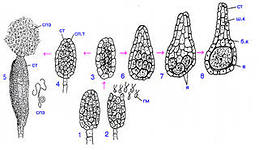 .
2.  Симбиогенетическая 
                
Эти гипотеза не столько «противостоит» альгологическим, сколько их дополняет.
Симбиоз водорослей с грибами увеличивает адаптационный потенциал организма. В отличие от похожего симбионта – лишайника, где доминирует гриб, у предков высших в симбиозе доминировала зеленая водоросль
. Факт симбиоза известен почти у 80 % современных высших растений,  зафиксирован у древнейших наземных растений.
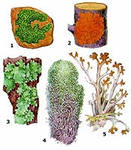 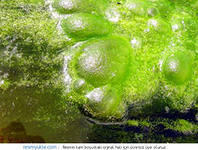 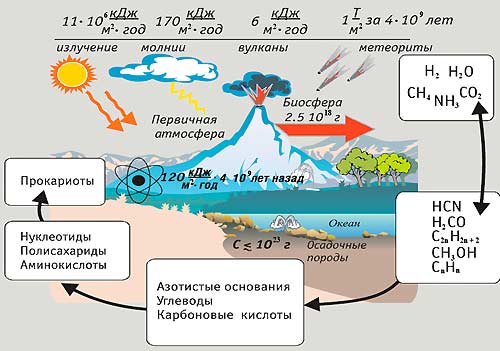 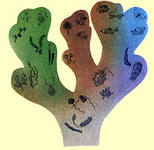 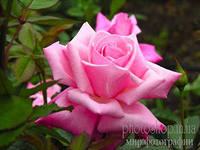